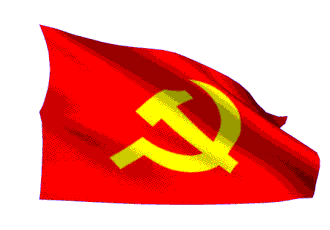 BÀI 10 : NỀN DÂN CHỦ XÃ HỘI CHỦ NGHĨA
NỘI DUNG CHÍNH
Bản chất của nền dân chủ xã hội chủ nghĩa
 Xây dựng nền dân chủ xã hội chủ nghĩa ở Việt Nam
b. Nội dung cơ bản của dân chủ trong lĩnh vực chính trị
c. Nội dung cơ bản của dân chủ trong lĩnh vực văn hóa
Những hình thức cơ bản của dân chủ
a. Dân chủ trực tiếp
b. Dân chủ  gián tiếp.
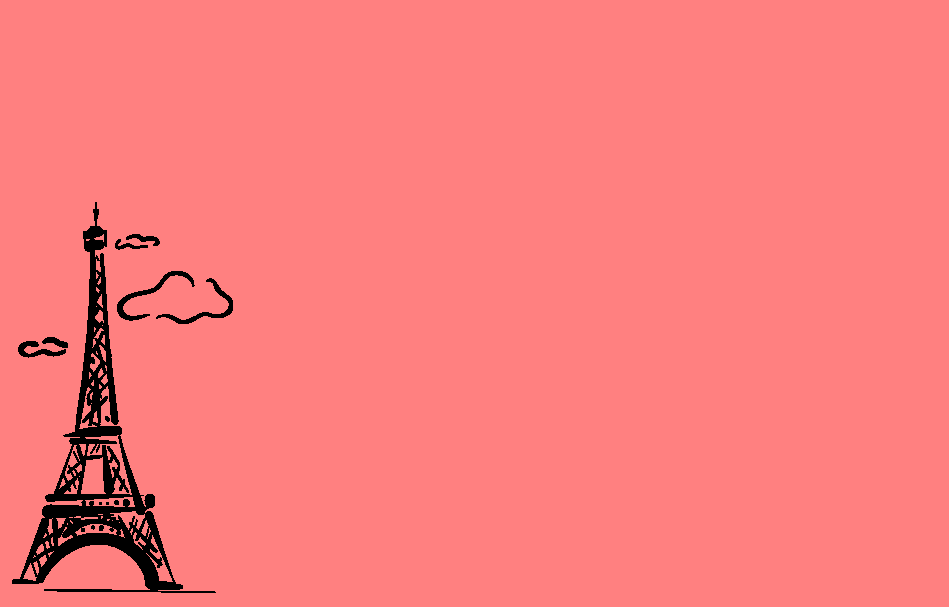 Dân chủ là:
Quyền lực  thuộc về nhân dân.
Do nhân dân làm chủ trong các lĩnh vực của đời sống xã hội.
 Hình thức nhà nước gắn với giai cấp thống trị.
 Dân chủ mang bản chất giai cấp
1. Bản chất của nền dân chủ xã hội chủ nghĩa
Bản chất của nền dân chủ xã hội chủ nghĩa
Là nền dân chủ của quảng đại quần chúng nhân dân, được thực hiện chủ yếu bằng nhà nước, dưới sự lãnh đạo của Đảng cộng sản.
Bản chất của nền dân chủ xã hội chủ nghĩa được thể hiện cụ thể trên phương diện nào?
Mang bản chất
của giai cấp công nhân
Bản chất 
của nền 
dân chủ 
xã hội 
chủ nghĩa
 được thể
 hiện trên 
năm phương
 diện
Cơ sở kinh tế là chế độ Công hữu về
Tư liệu sảnXuất
Là nền dân chủ của nhân 
dân lao động
Lấy hệ tư tưởngMác-Lênin làm
nền tảng tinh thần của xã hội
Gắn liền với Pháp luật, 
kỉ cương
Dân chủ
Pháp luật, kỉ luật, kỉ cương
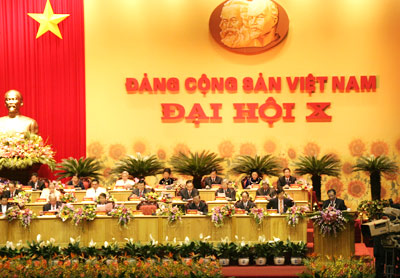 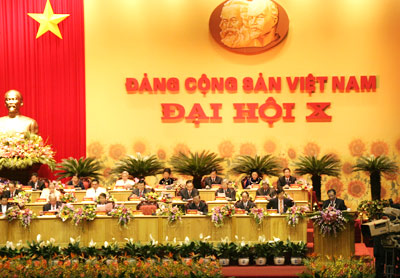 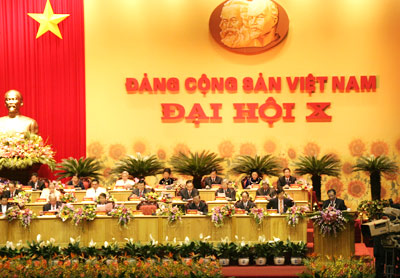 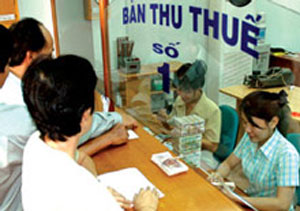 Tham gia đóng góp ý kiến
Tham gia đóng góp ý kiến
Nộp thuế vào ngân sách Nhà nước
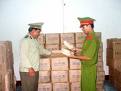 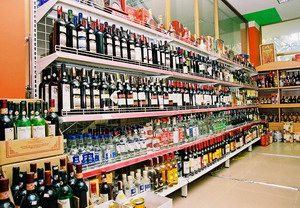 Công dân có quyền kinh doanh
Không làm hàng giả, hàng quốc cấm
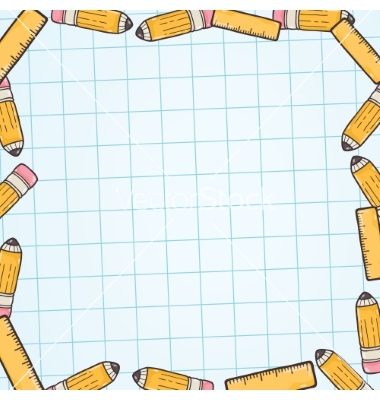 2. Xây dựng nền dân chủ xã hội chủ nghĩa ở VN:
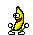 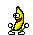 b. Nội dung cơ bản của dân chủ trong lĩnh vực chính trị:
Mọi quyền lực thuộc về nhân dân, trước hết là nhân dân lao động
    Biểu hiện: 
+Quyền bầu cử, ứng cử vào các cơ quan quyền lực nhà nước
+Quyền tham gia quản lý nhà nước và xã hội, tham gia thảo luận các vấn đề chung của nhà nước
+Quyền kiến nghị với các cơ quan nhà nước...Công dân tham gia vào bầu cử quốc hội…
+ Quyền được thông tin, tự do ngôn luận, tự do báo chí….
dân chủ trong lĩnh vực chính trị
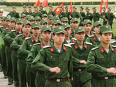 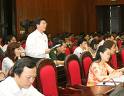 Nghĩa vụ quân sự
Quyền tham gia thảo luận
các vấn đề chung
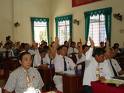 Biểu quyết khi nhà nước 
trưng cầu dân ý
NGHĨA VỤ
BẢO VỆ TỔ QUỐC.
 tham gia bảo vệ an ninh quốc gia, giữ gìn trật tự, an toàn xã hội..
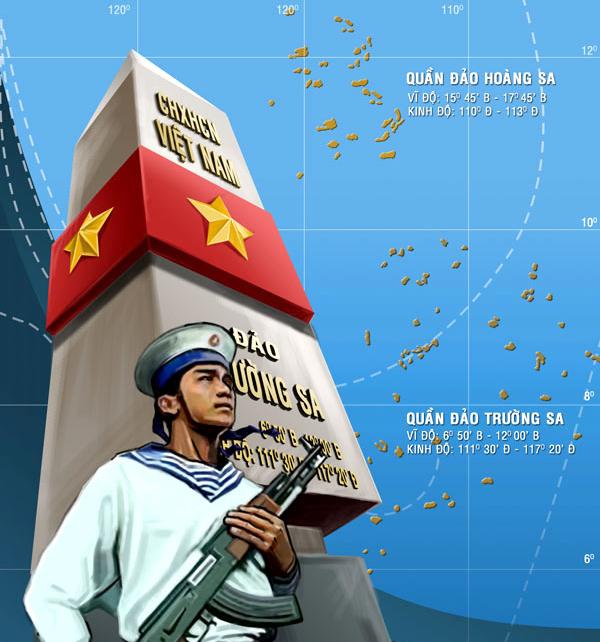 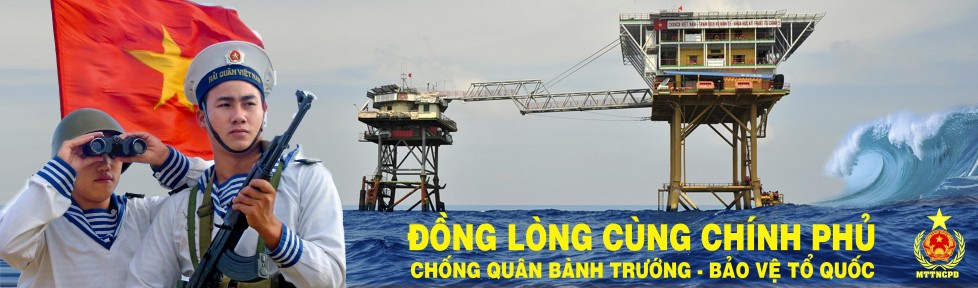 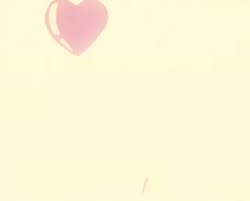 Quyền bầu cử và ứng cử vào bộ máy Nhà nước : 

Tuổi bầu cử : công dân CHXHCN VN đủ 18 tuổi trở lên 
Tuổi ứng cử : công dân CHXHCN VN đủ 21 tuổi trở lên
Người bầu cử đại biểu Quốc hội: phải đáp ứng các yêu cầu quy định tại Luật tổ chức Quốc hội
Người bầu cử đại biểu Hội đồng nhân dân: phải đáp ứng các yêu cầu Luật tổ chức chính quyền địa phương

Quyền tham gia quản lý nhà nước 

Ứng cử đại biểu Quốc hội và Hội đồng nhân dân các cấp khi đủ tiêu chuẩn, điều kiện theo quy định.
Tham gia hoạt động trong các cơ quan nhà nước.
 Tham gia thảo luận, cho ý kiến trực tiếp đối với các vấn đề ở tầm quốc gia khi Nhà nước tổ chức trưng cầu dân ý
c. Nội dung cơ bản của dân chủ trong lĩnh vực văn hóa:
Là thực hiện quyền làm chủ của công dân trong lĩnh vực văn hóa
Biểu hiện: Công dân được hưởng các quyền:
+ Quyền được tham gia vào đời sống văn hóa
 + Quyền được hưởng các lợi  từ sáng tạo văn hóa, nghệ thuật của chính mình
 + Quyền sáng tác, phê bình văn học, nghệ thuật. 
Đồng thời công dân có nghĩa vụ:
Tôn trọng, giữ gìn và phát huy những giá trị văn hóa dân tộc.
Dân chủ trong lĩnh vực văn hóa
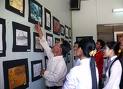 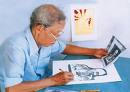 Được sáng tác nghệ thuật
Thưởng thức các tác phẩm 
nghệ thuật
Tham gia vào hoạt động văn hoá
3. CÁC HÌNH THỨC CỦA DÂN CHỦ
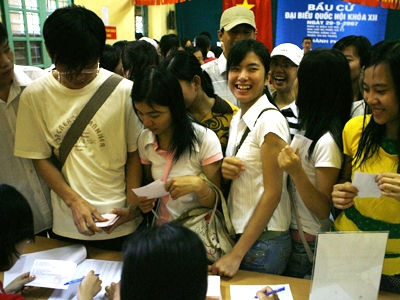 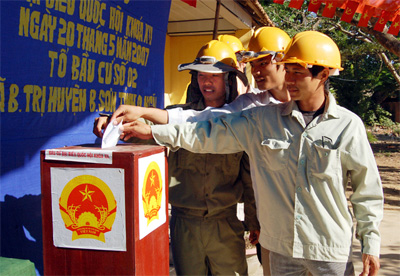 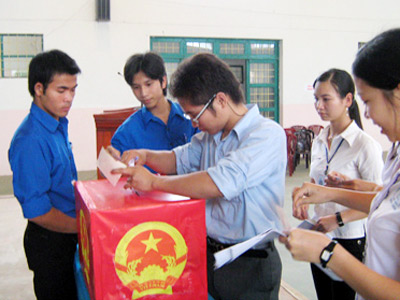 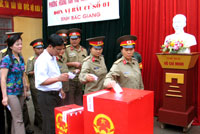 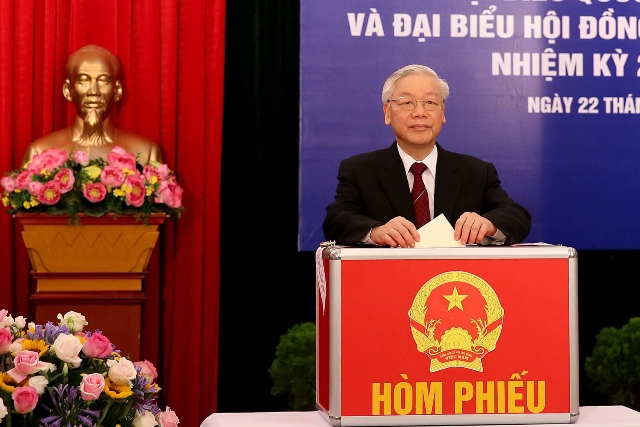 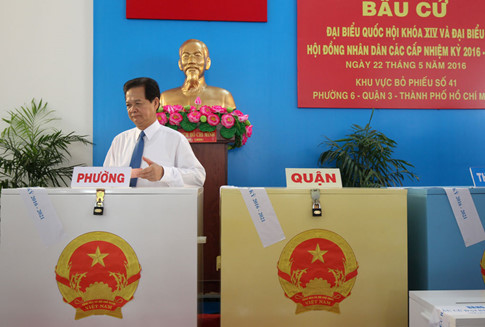 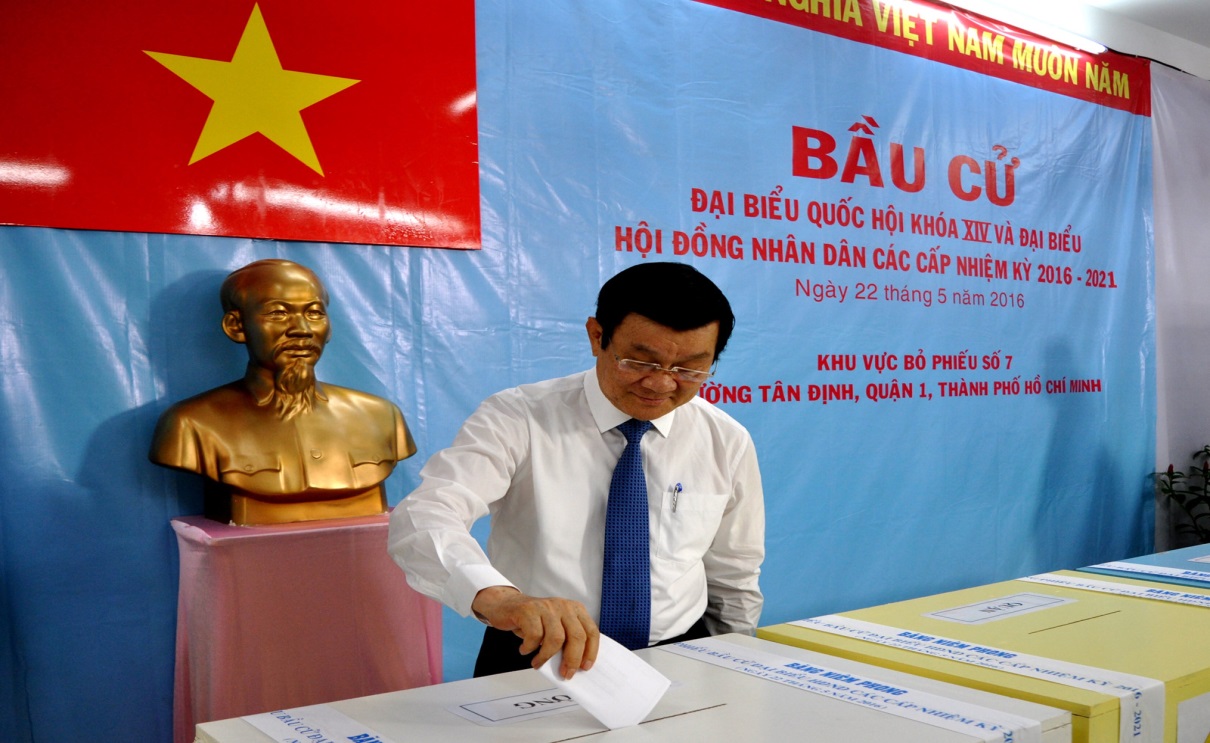